SAS GIS
SAS LAB
QUINTERO NALLELY
MORENO JOIREMMA
FERNÁNDEZ SANDRA
SAS GIS
Sistemas de Información Geográfica Software / GIS SAS 

Ofrece un sistema interactivo de información geográfica dentro de SAS. 

Un sistema de información geográfica (SIG) es una herramienta para organizar y analizar los datos que pueden ser referenciados espacialmente, es decir, datos que pueden ser atado a ubicaciones físicas. 

Muchos tipos de datos tienen un aspecto espacial, incluyendo datos demográficos, encuestas de marketing, las direcciones de los clientes, y estudios epidemiológicos.
SAS GIS
Además software / GIS SAS 

También le permite interactuar con los datos seleccionando las características y la realización de acciones que se basan en sus selecciones. 

Software / GIS SAS se basa en las capacidades de SAS y le permite acceder, gestionar, analizar y presentar sus datos fácilmente.
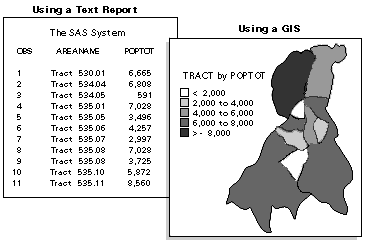 SAS GIS
Utiliza dos tipos básicos de datos: 

Datos espaciales contiene las coordenadas y la información de identificación que describe las características del mapa tales como calles, ríos y ferrocarriles. 

Datos de atributos es la información que desea utilizar para el análisis o la presentación.
SAS GIS
Comandos 
específicos para el software / GIS SAS son:
Acción 
Ancla 
Cancelar 
Copia 
Fin 
Retroalimentación 
Gisleyenda 
Gis unit
 Gisrefresh 
Giszoom etiqueta 
Capas 
Mapa 
Movimiento



Impresión 
Guardar 
Select 
Show 
Sync 
Herramienta
SAS LAB
¿Qué es SAS LAB?
Software / LAB SAS proporciona un entorno integrado para la realización de análisis de datos estándar como la regresión y análisis de varianza. 

Explica e interpreta los resultados del análisis, hacen sugerencias para su posterior análisis, y emite advertencias sobre supuestos violados.
SAS LAB
Se selecciona un conjunto de datos, se pulsa el botón Resumir o Analizar y aparece SAS/LAB que es un software que sirve de guía para la investigación.
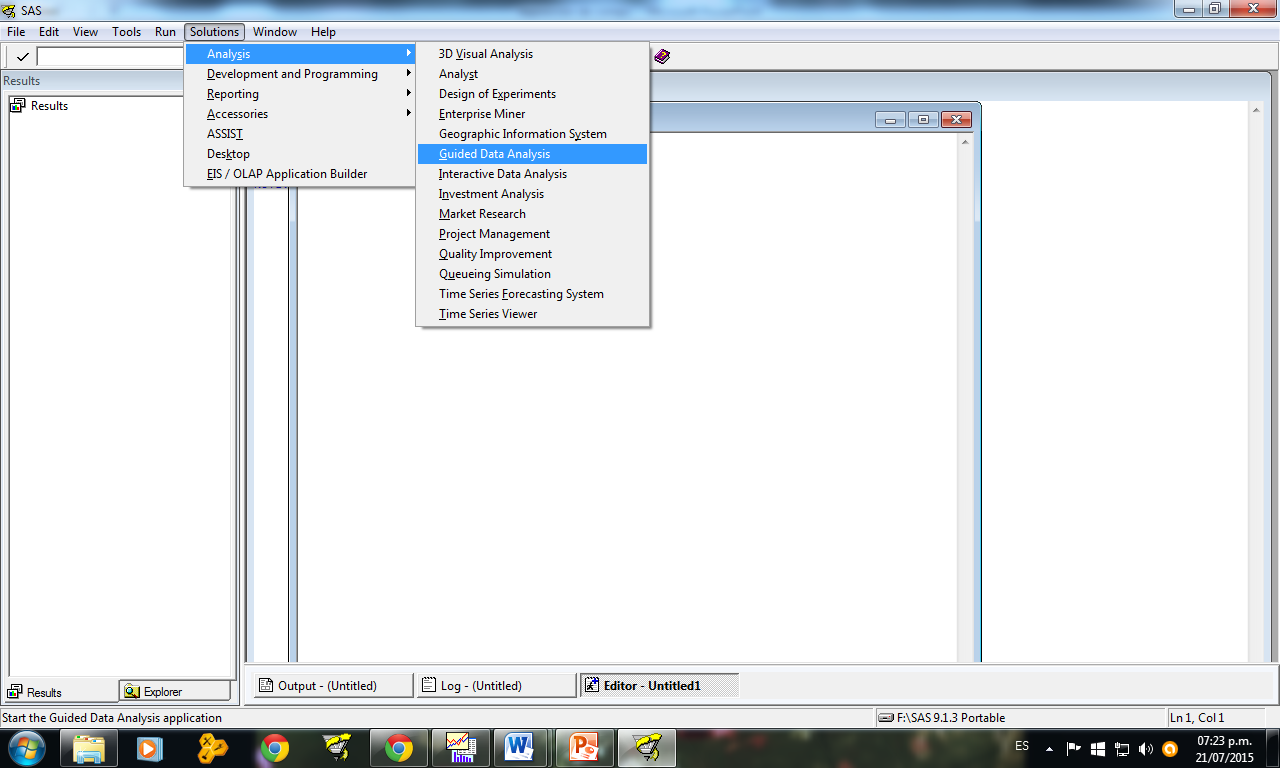 SAS LAB
PASOS:
Seleccionar un conjunto de datos.

Las variables en el conjunto de datos se enumeran, junto con el tipo de cada variable (carácter o numérico), número de valores únicos, y la etiqueta descriptiva
SAS LAB
Análisis de datos
Tipo de análisis que desea realizar.

Le pide una variable respuesta, una o más variables explicativas.
SAS LAB
Exploración de datos
Cuando se selecciona una variable o grupo de variables, el software SAS / LAB presenta las estadísticas finales en gráficos de dispersión, histogramas y distribuciones de frecuencia
SAS LAB
Resultados
Se presentan utilizando gráficos y tablas. Estos se acompañan de las interpretaciones de los resultados y asesoran  a que nuevas medidas se deben tomar.
SAS LAB
Perfeccionamiento del Modelo
"Análisis del cambio ..." desde el menú desplegable. En la ventana resultante, puede añadir o restar factores, cambiar el tipo de modelo
SAS LAB
Información almacenada por SAS/LAB Software
Para cada conjunto de datos que se analizan, la información almacenada incluye su ubicación física , el último análisis realizado sobre el mismo , lo que fue la variable de respuesta , cuáles fueron los factores , y qué tipo de modelo se utilizó .

La próxima vez que utilice ese conjunto de datos, el software recupera la información almacenada de modo que usted puede comenzar donde lo dejó.

SAS / LAB crea un diario donde los resultados se pueden guardar